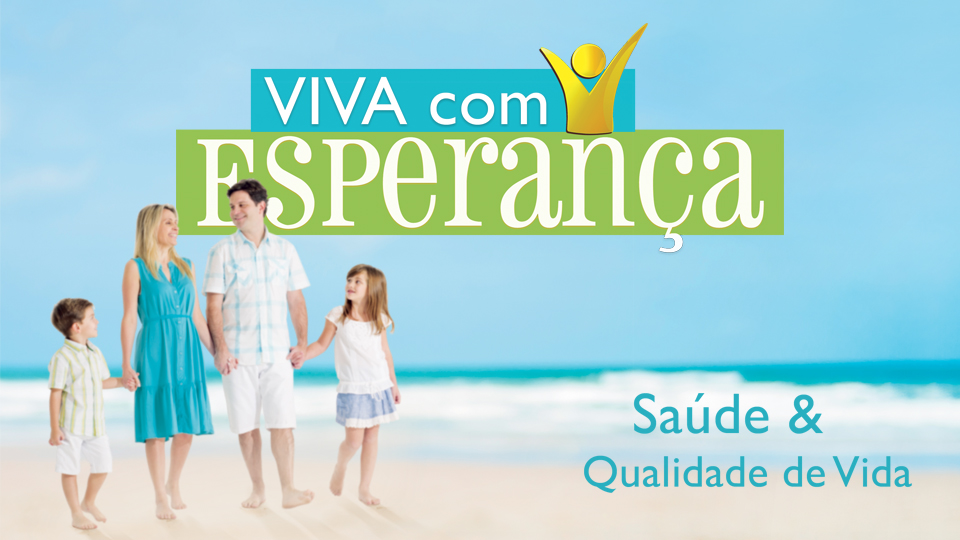 Alimentação Milagrosa
Cuidar com o que nos alimentamos está no centro do plano de Deus para nossa vida.
“Amado, desejo que te vá bem em todas as coisas e que tenhas saúde, assim como bem vai a tua alma.” III João 2
Para termos energia, precisamos nos alimentar.
Nosso corpo necessita de alguns nutrientes básicos.
[Speaker Notes: Colocar uma imagem de carro.
Para o palestrante: Se compramos um carro de luxo, certamente iremos colocar o melhor combustível e cuidar para que toda a aparelhagem do carro esteja em boas condições.]
O que precisamos?
Carboidratos: Responsáveis pela energia.
Preferir os integrais e naturais: frutas, cereais integrais, legumes e verduras.
Proteínas: É o que dá estrutura ao corpo.
Leite, ovos, leguminosas (feijões, soja, grão de bico, etc.).
 Lipídeos: Fontes concentradas de energia.
Preferência por gorduras boas como castanhas e azeites.
O que precisamos?
Vitaminas e Minerais: Necessárias em pequenas quantidades, mas essenciais para crescimento e funcionamento do corpo.	
Frutas, verduras verde escuro, leite, etc.
Antioxidantes e fito nutrientes: Protegem o corpo contra envelhecimento das células, prevenindo doenças.
Presente nas frutas, verduras, castanhas e cereais integrais.
Melhor dieta de todas
“E disse Deus: Eis que vos tenho dado toda erva que dá semente e que está sobre a face de toda a terra e toda árvore em que há fruto de árvore que dá semente; ser-vos-ão para mantimento.”  Gênesis 1:29
Vamos à prática?
Cereais e grãos: pão integral, massas, arroz e milho (não refinados).
Frutas e verduras.
Legumes, castanhas e sementes.
Gordura, óleo, doces e sal: São necessários, mas em pequena quantidade.
Vantagens em ser vegetariano
Estudo com adventistas vegetarianos constatou que estes tinham:
Menor índice de pressão arterial;
Menor índice de colesterol “ruim” (LDL);
Menor índice de proteína C reativa (associada com inflamação), e
Menor nível de glicemia em jejum e quantidade necessária de insulina.
Mas, cuidado!
Nem o que é bom devemos ingerir em grande quantidade.
Ingerir uma porção adequada de cada nutriente.
Equilibrar quantidade de energia ingerida e gasta, para não haver ganho excessivo de peso.
[Speaker Notes: O título também pode ser HELP!]
Assim como a boa comida nutre e alimenta o corpo, a Palavra de Deus nutre a alma.
“Nem só de pão viverá o homem, mas de toda a Palavra que procede da boca de Deus” Mateus 4:4
Se estamos de passagem neste mundo, porque é importante cuidar corpo?
Que características de Deus são reveladas através desta mensagem sobre saúde?
Compare a situação do mundo hoje com a de alguns anos atrás. São necessários mais cuidados hoje com a saúde?